The Project that I Lived and Breathed for the Last Nine Months
CEE Student, CEE Student, CEE Student, CEE Student
Department of Civil and Environmental Engineering
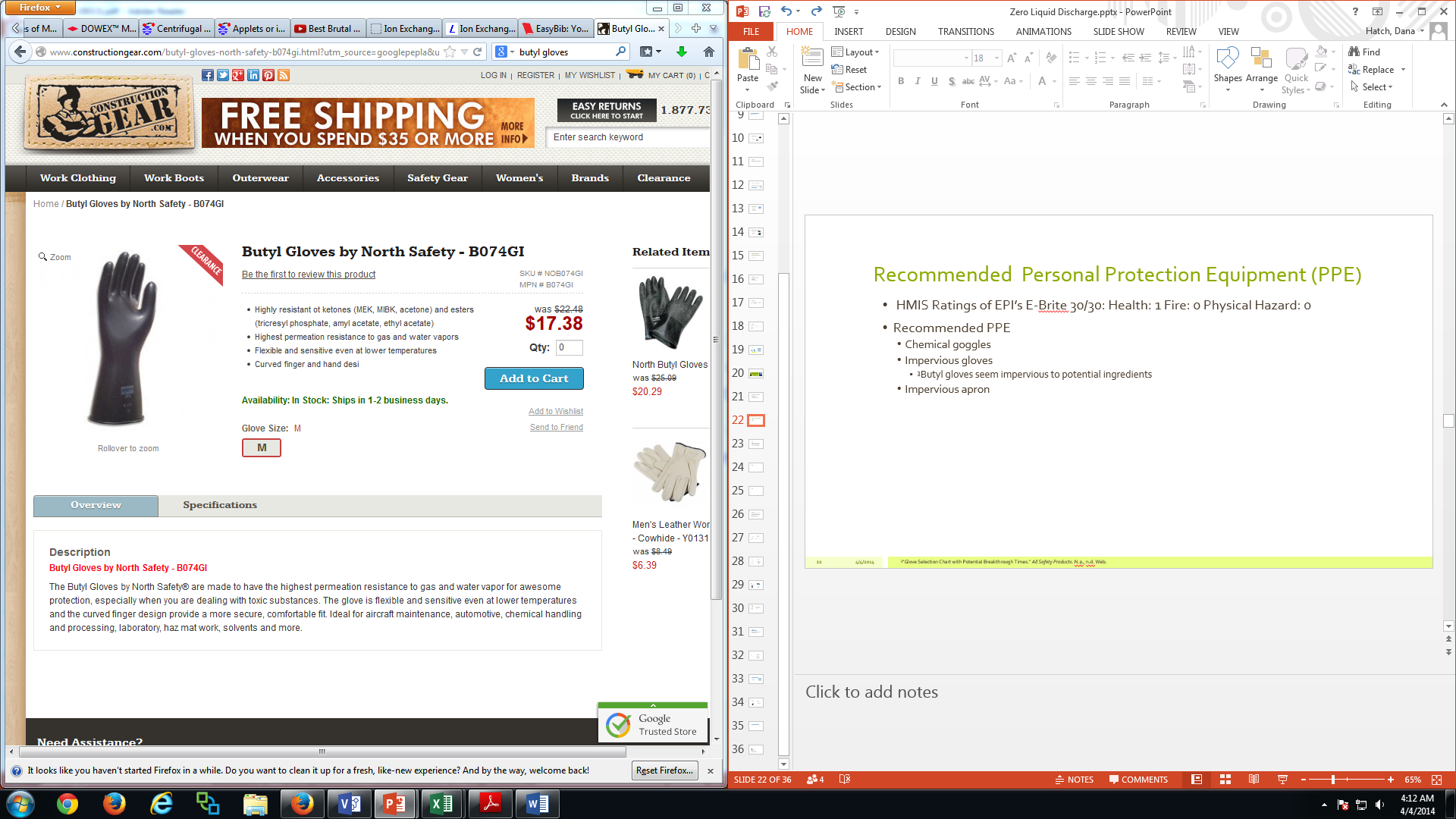 OPTIONAL – SPONSOR LOGO
HERE
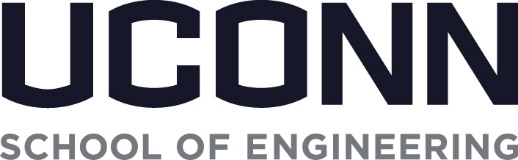 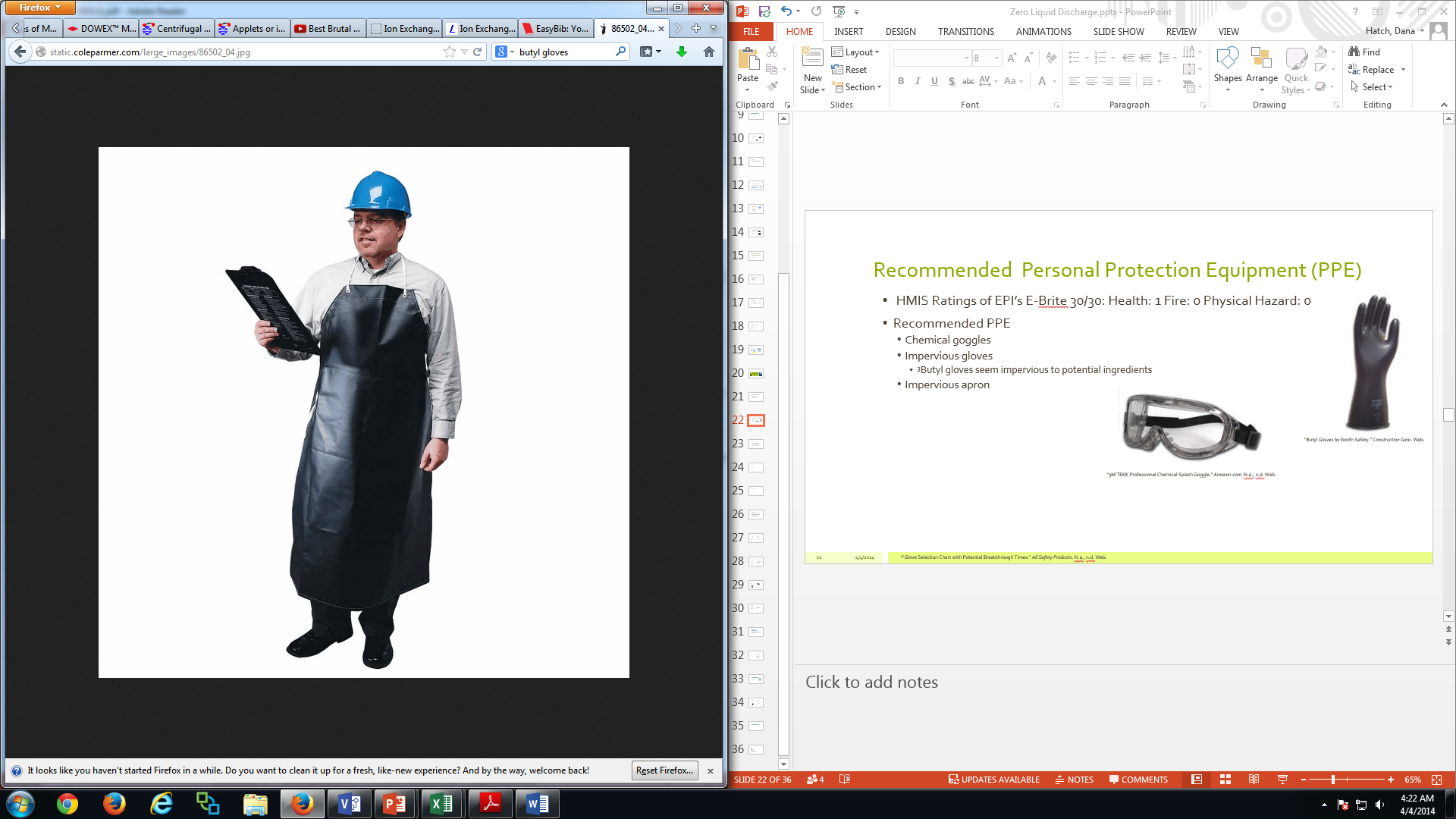 "Butyl Gloves by North Safety." Construction Gear. Web.
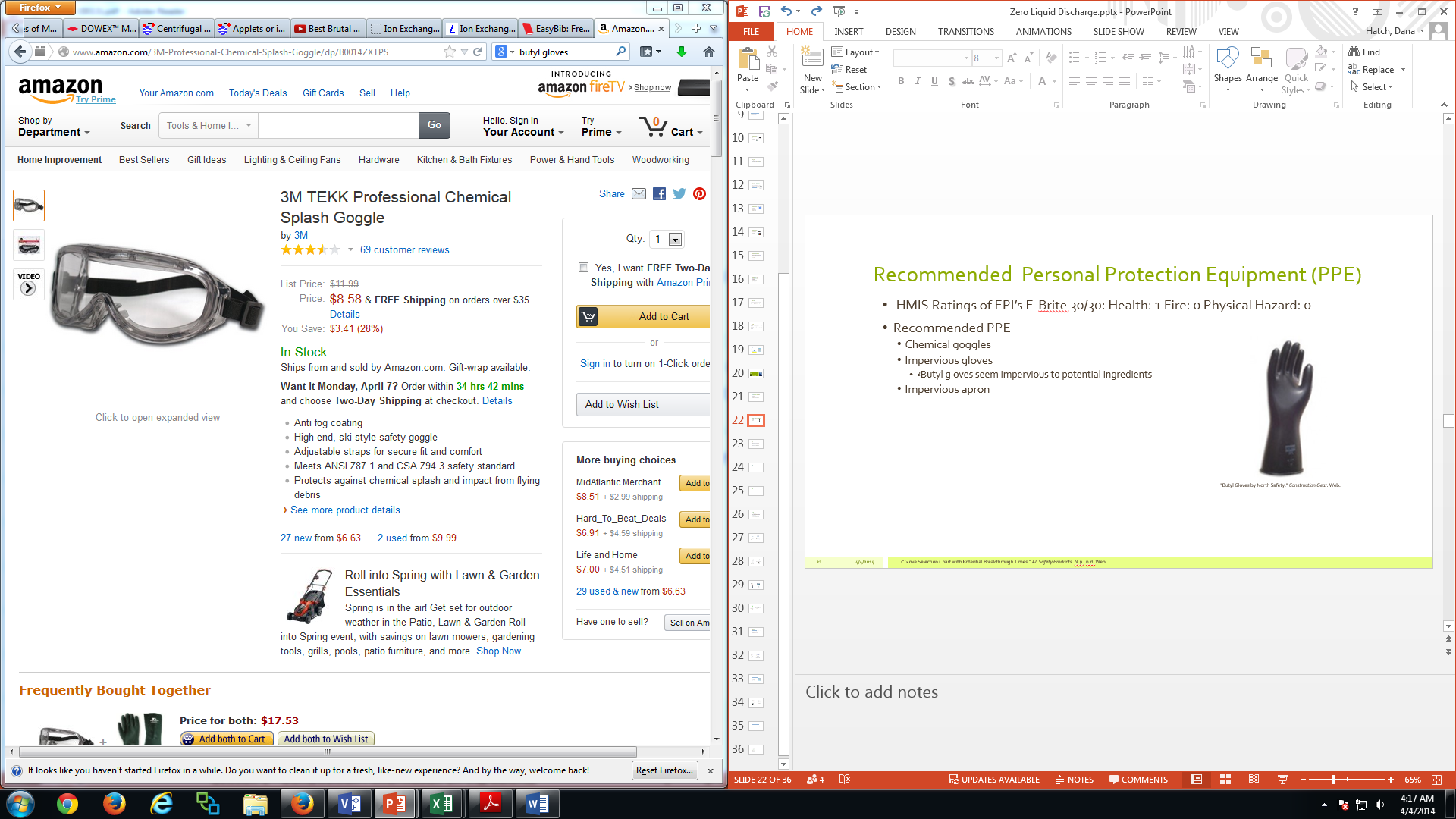 "Ansell Hycar Apron." Cole-Parmer. N.p., Web.
Header Text = 32 pt Arial
Body text = 26 pt Arial
Use figures and text as necessary to present the conceptual site model or existing conditions
"3M TEKK Professional Chemical Splash Goggle." Amazon.com. N.p., Web.
Objectives
Action verb - description
Background
Text
Text
Text
Constraints
Text
Text
Text
Goals
Text
Text
Text
Project Overview
Conceptual Model or Existing Conditions
Header Text = 32 pt Arial
Body text = 28 pt Arial
Use figures and text as necessary to present the final design
Final Design
Optional
Header Text = 32 pt Arial
Body text = 28 pt Arial
Use to provide additional information with
An appropriate title
Examples include alternate less optimal designs, environmental impacts, health and safety considerations
Acknowledgments
References
Cost Analysis
Sponsoring engineers
Faculty Mentor
And any others who have helped
Or provided data
1Reference list should include and design codes, regulations followed
2As well as any literature references
3And Image citations